МБДОУ детский сад № 508
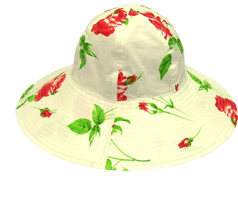 Дефиле
 
“Осенняя шляпка”
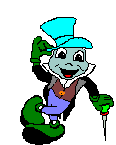 подготовила: Волокитина А.А.
Что такое дефиле?
АХ, ЭТИ ШЛЯПКИ!
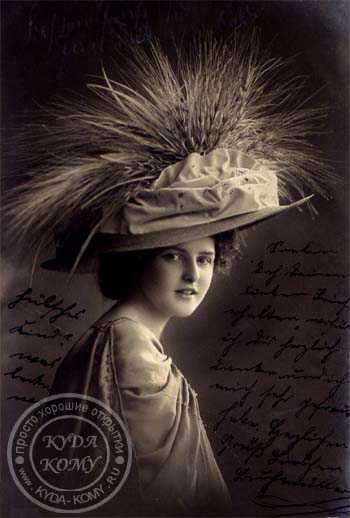 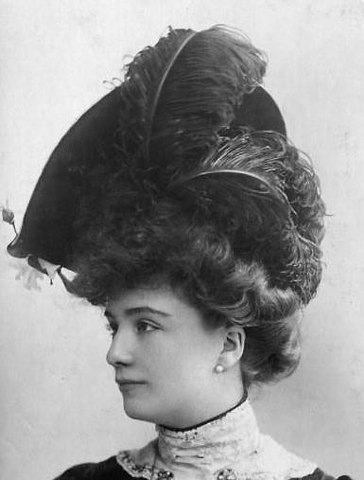 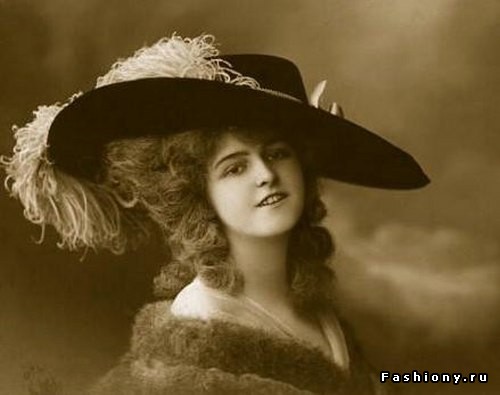 оСЕННЯЯ ШЛЯПКА
“ВДОХНОВЕНИЕ”
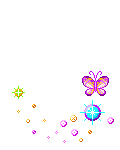 Ева Санникова
оСЕННЯЯ ШЛЯПКА
“Грация”
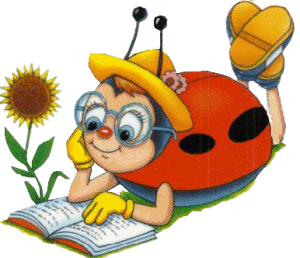 Кристина Кротова
оСЕННЯЯ ШЛЯПКА
“тайна”
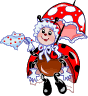 Дмитрий Шевченко
оСЕННЯЯ ШЛЯПКА
“царская охота”
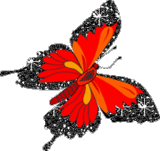 Иван Рябов
оСЕННЯЯ ШЛЯПКА
“блюз листопада”
Саида Керимова
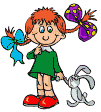 осенняя ШЛЯПКА
“Очарование”
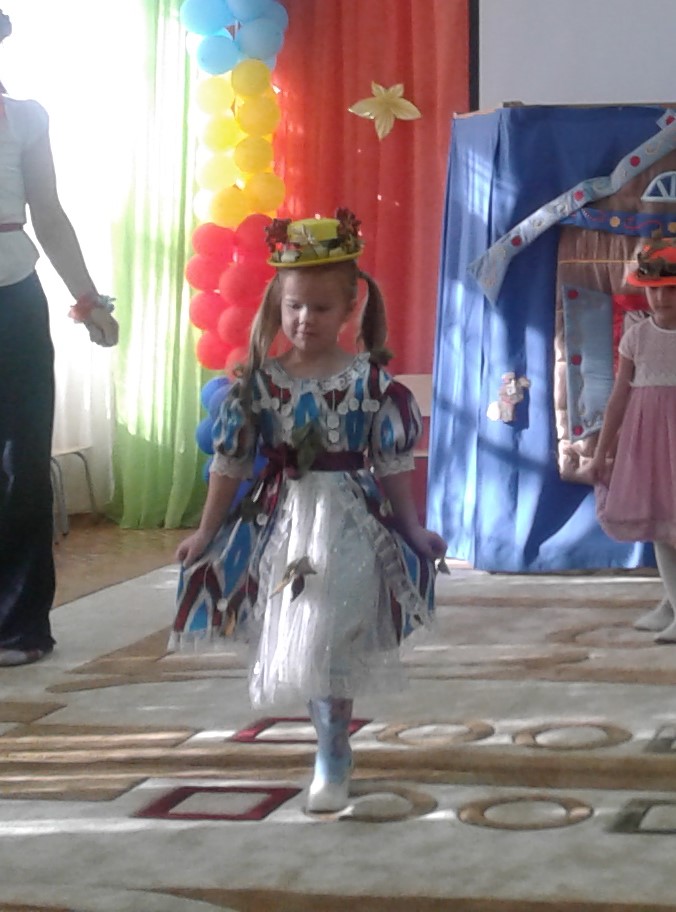 Анна Шабалина
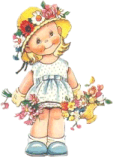 осенняя ШЛЯПКА“лесовечок ”
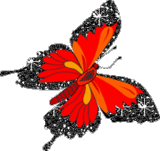 Артём Бочкарёв
осенняя ШЛЯПКА“шарм”
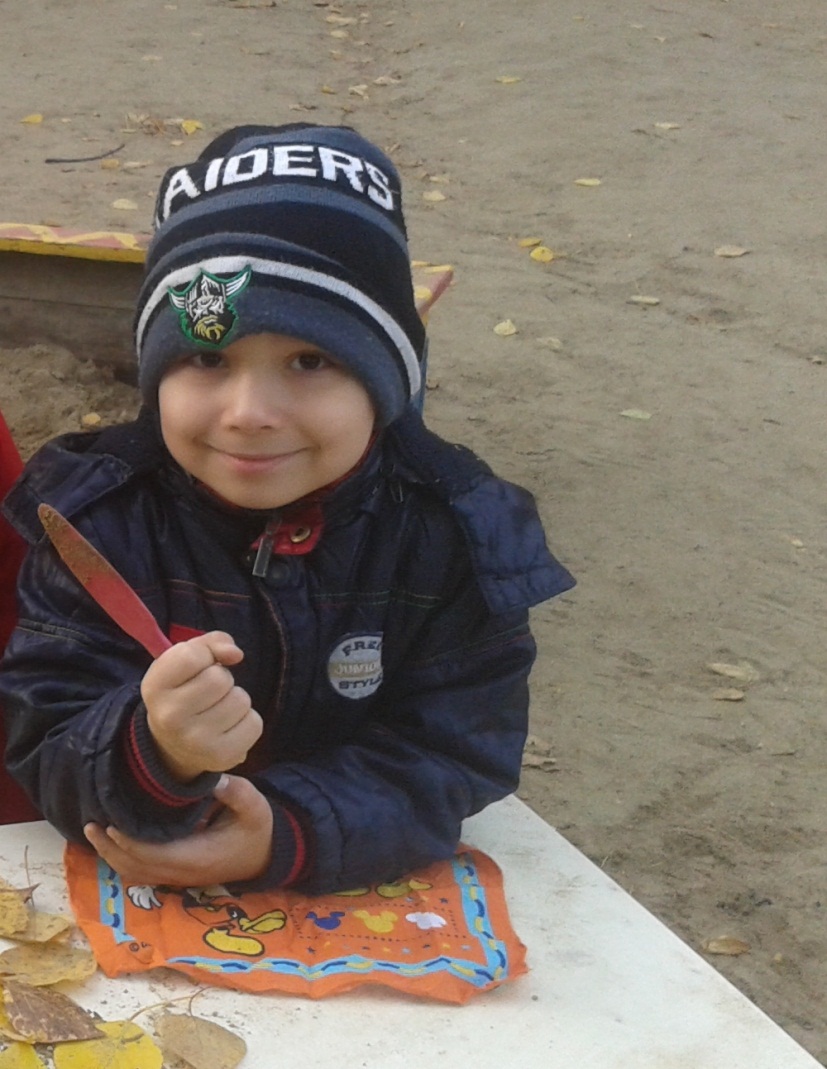 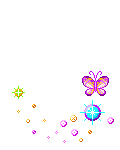 Даниель Лихачев
Вот, блеснув своим нарядом,Шляпы здесь прошли парадом!
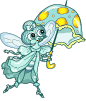 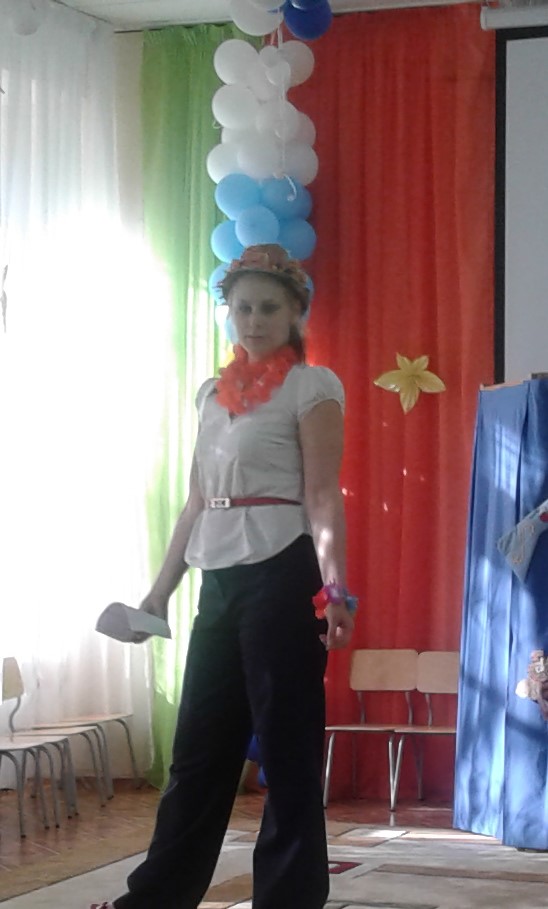